The Role of Government
2.7
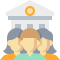 Copyright Bananaomics
Review
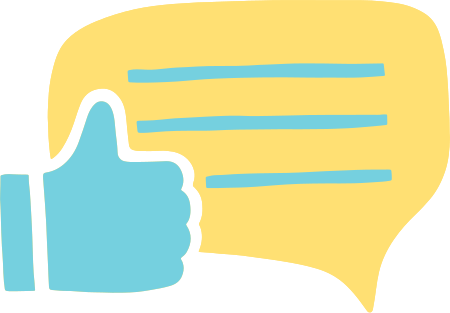 Copyright Bananaomics
Total Surplus
Consumer Surplus + Producer Surplus = Total Surplus
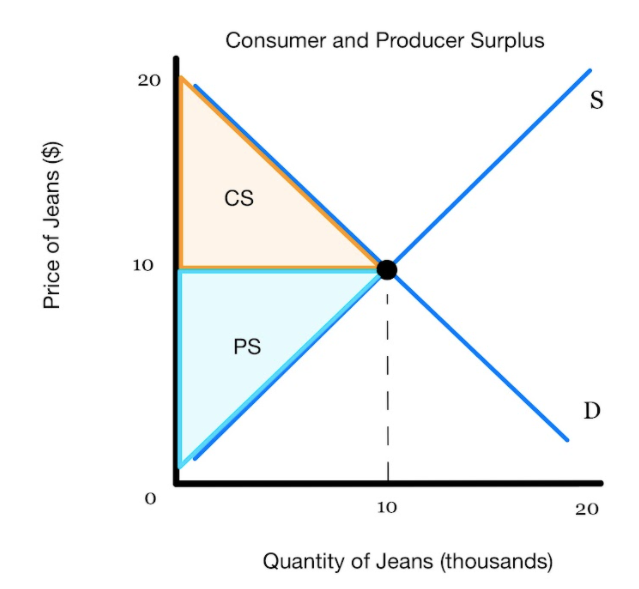 Copyright Bananaomics
Allocative Efficiency
The ideal combination of goods and services in a society

Allocative = Distribution
Results in the MAXIMUM possible surplus - at equilibrium (Qs=Qd)
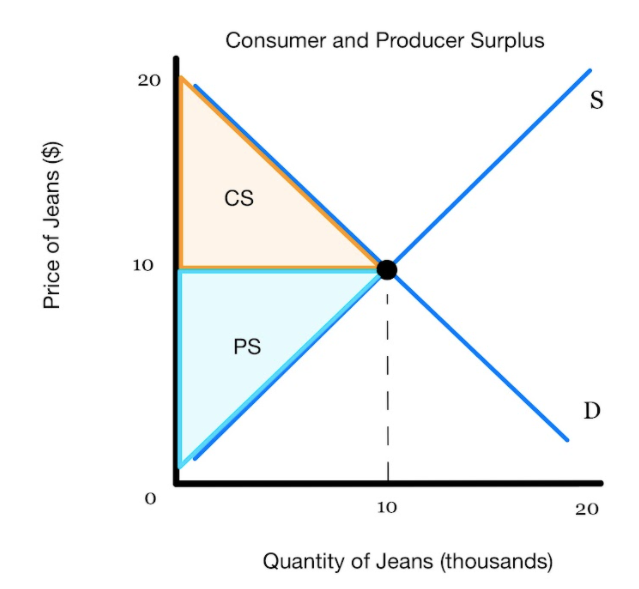 Copyright Bananaomics
Failure of Allocative Efficiency
Failure to reach allocative efficiency results in a welfare loss. 
Not producing where Qs=Qd, meaning there is a surplus lost
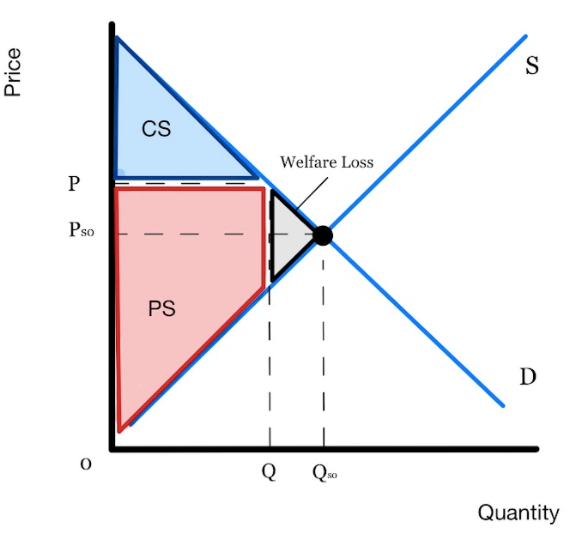 Copyright Bananaomics
Why would governments ever need to intervene in markets?
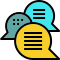 Copyright Bananaomics
To earn government revenue
To support firms
To support households on low incomes
To influence the level of production
To influence the level of consumption
To correct market failure
To promote equity
Possible Reasons for Intervention
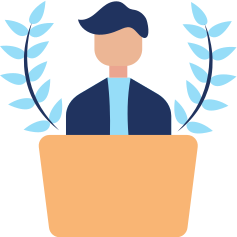 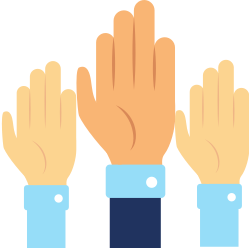 Copyright Bananaomics
Government Revenue
Taxes 
The government taxes many things DIRECTLY and INDIRECTLY such as income, VAT, etc. 

Indirect Tax - a tax not aimed directly at an individual. (VAT, Sales Tax)
Direct Tax - a tax aimed directly at an individual. (Income)

Why Tax? To fund government projects and budgets.
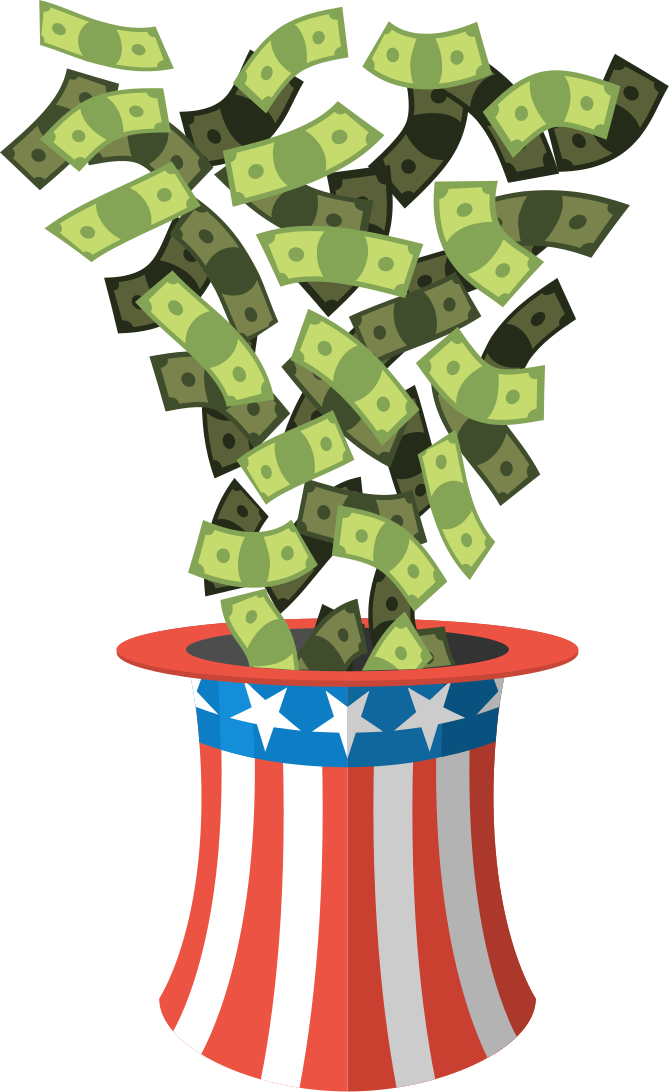 Copyright Bananaomics
2. Supporting Firms
Governments like to use methods of intervention to support firms in particular industries. This can be for economic reasons, but also for political and strategic reasons.
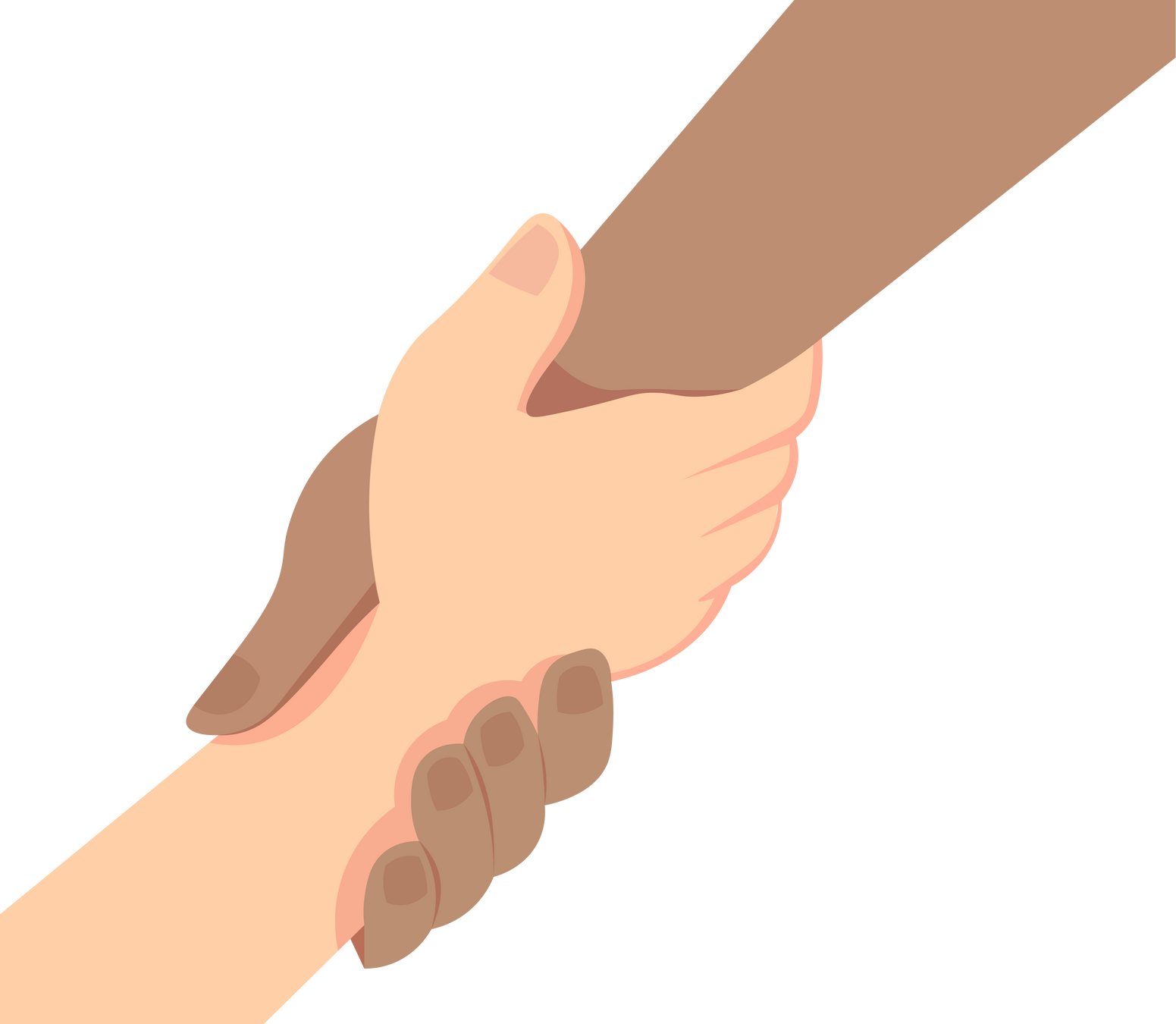 Copyright Bananaomics
3. Support Low- Income Households
Supporting struggling households in order to improve the quality of life for its citizens.
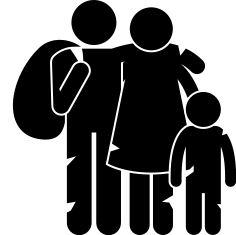 Copyright Bananaomics
4 & 5. Influence levels of production/consumption
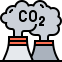 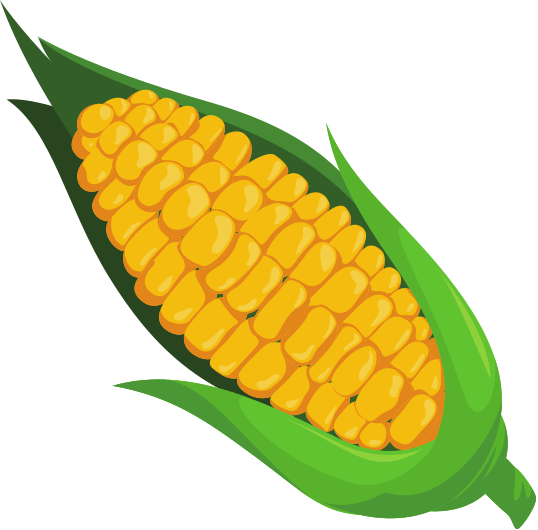 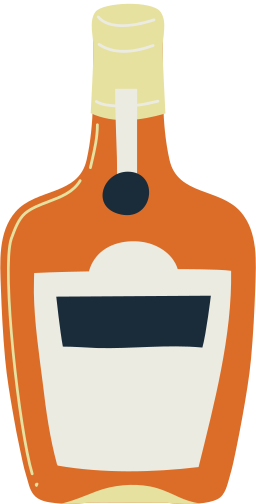 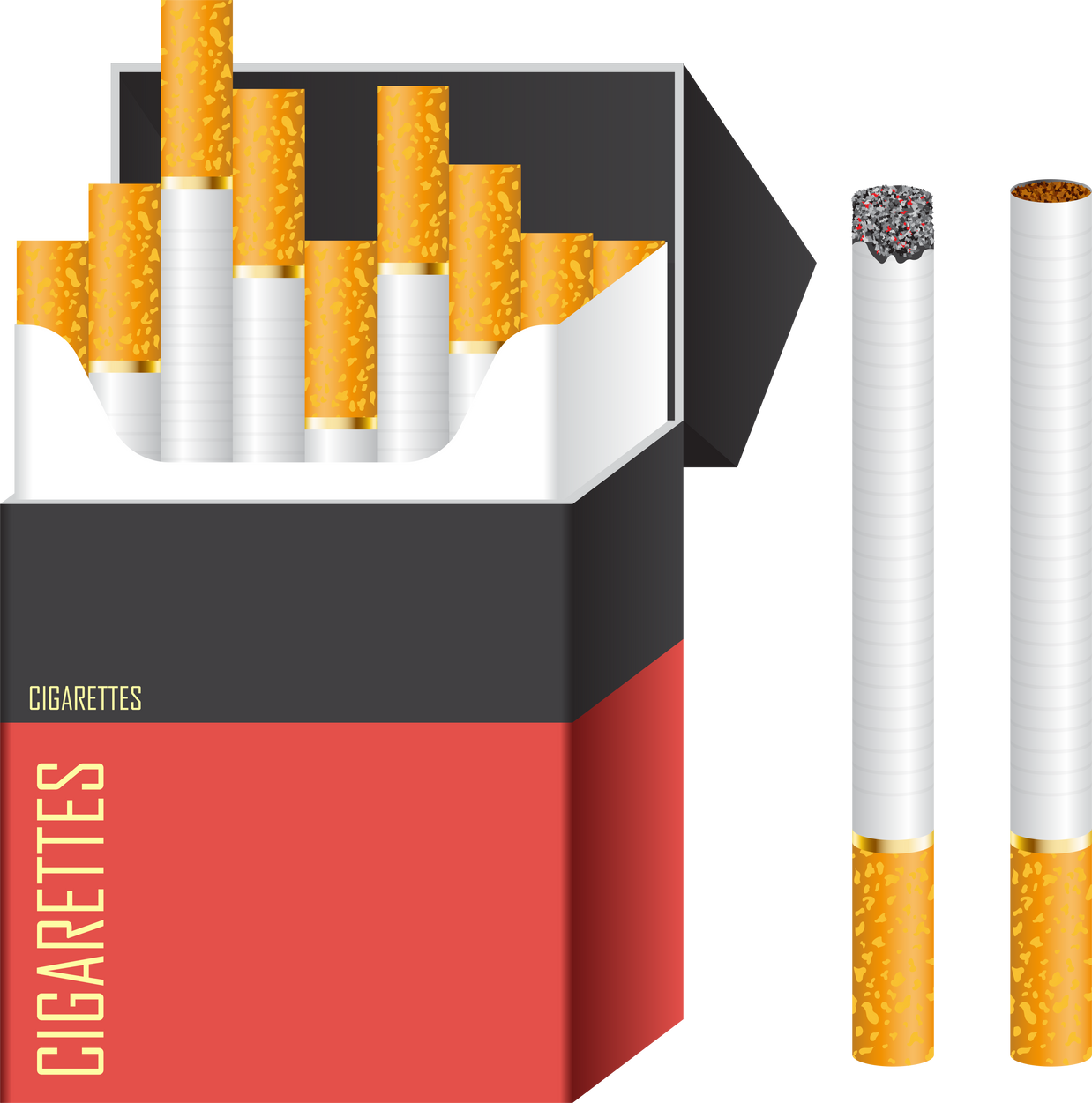 If a government desires more of a certain product or good in. the economy, the may offer a subsidy to increase supply/production.

Alternatively, a government may tax certain industries or products they wish to diminish such as fossil fuel companies.
The government may also diminish consumption by adding indirect taxes on certain goods that have negative effects on society such as cigarettes. 

These goods are called Demerit Goods.
Copyright Bananaomics
6. Market Failure
Market Failure - when markets fail to allocate resources efficiently



Example

Climate Change

There is no profit to be had to combat climate change. Therefore, businesses and producers don't prioritize it. Governments may be required to step in to limit carbon emissions for the betterment of society.
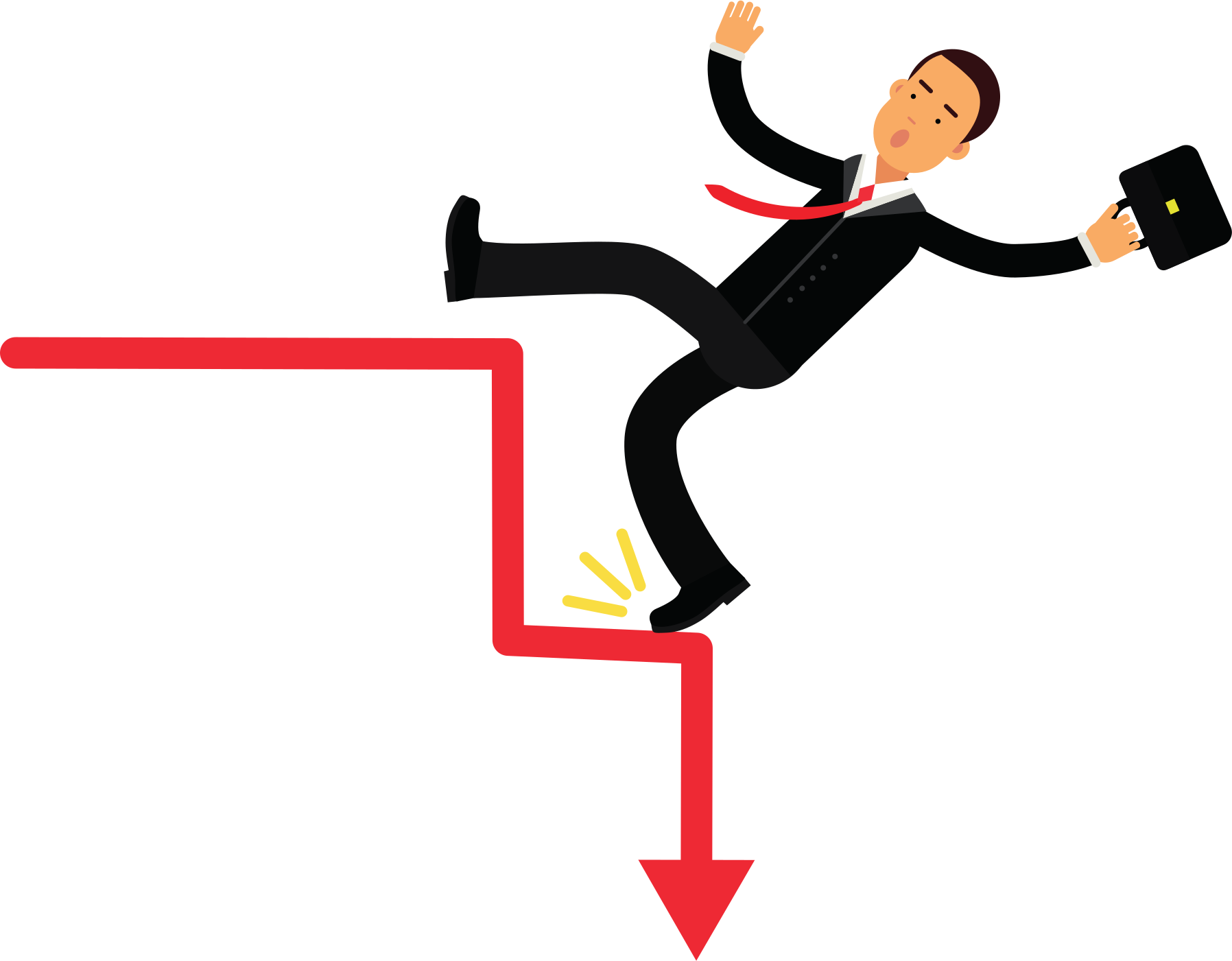 Copyright Bananaomics
7. Equity
The Government often chooses to intervene to improve the equity of income distribution.  

For example, taxing the rich and spending those tax dollars in some way to benefit low-income families an attempt to improve equity.
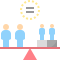 Copyright Bananaomics
Price Controls
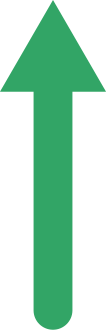 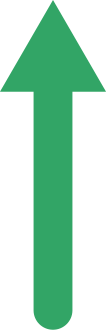 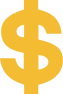 Copyright Bananaomics
Price Ceiling
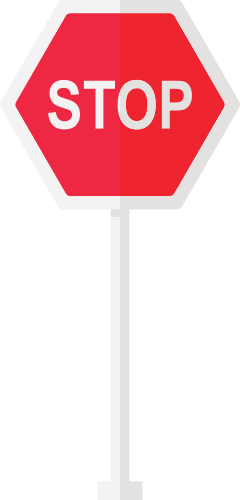 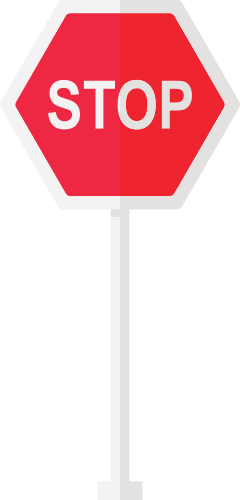 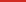 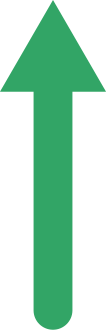 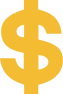 Copyright Bananaomics
Price Ceilings
When the government sets a maximum price of a good or service.

Typically used with common essential goods as services such as 

affordable housing (rent)
low-cost food for all

Must be placed BELOW the equilibrium price in order to be effective/binding.

Can you brainstorm as to why that is the case?
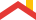 Copyright Bananaomics
Price Ceilings
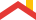 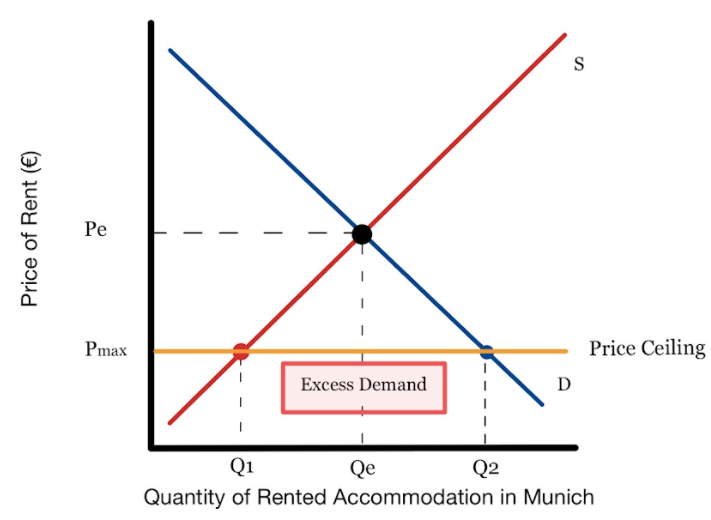 Copyright Bananaomics
Price Ceilings
Consequences of Price Ceiling
Shortages
It generates a rationing problem
It promotes the creation of parallel (illegal black) markets
It eliminates allocative efficiency and generates a welfare loss
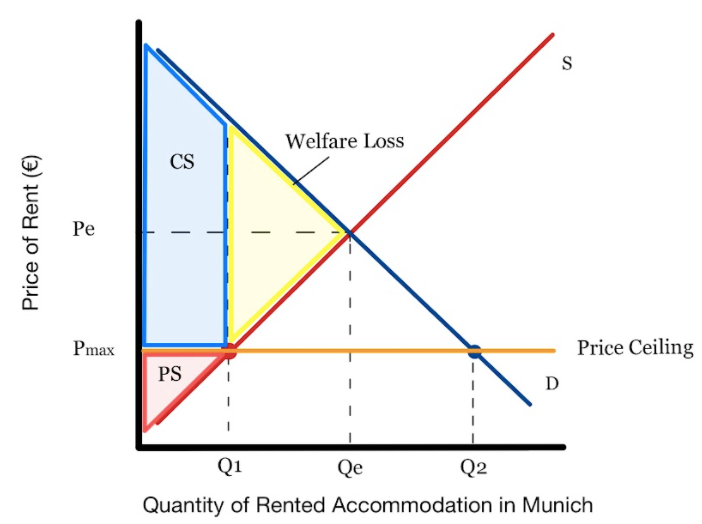 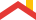 Copyright Bananaomics
Price Ceilings
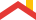 Solutions to price ceiling problems
Increase supply

How can a government increase supply?
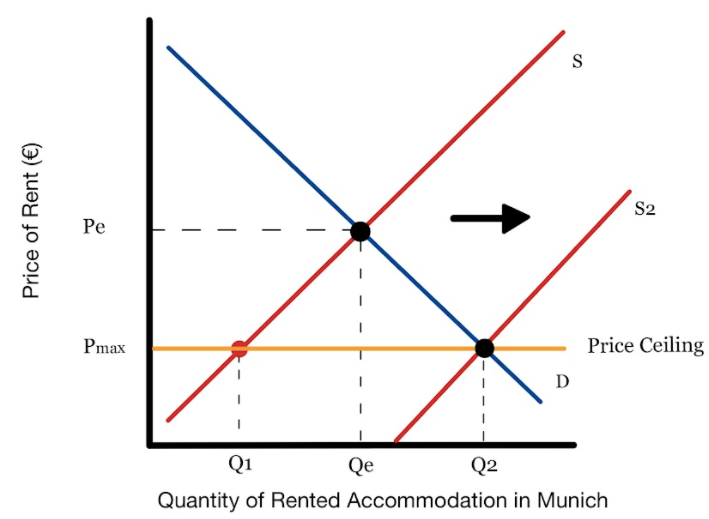 Copyright Bananaomics
Price Floor
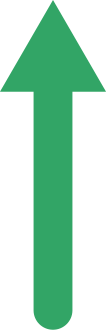 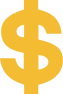 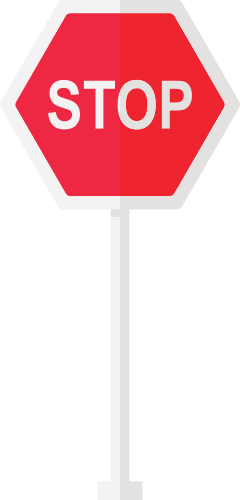 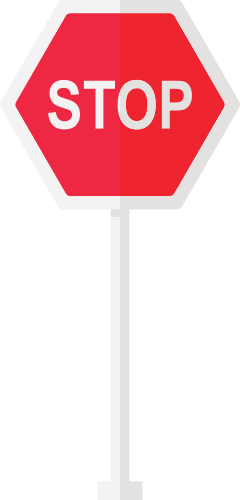 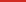 Copyright Bananaomics
Price Floors
When the government sets a minimum price of a good or service.

Typically used to

 Protect producers that could be in danger (farmers)
 Protect workers (minimum wage)

Must be placed ABOVE the equilibrium price in order to be effective/binding.

Can you brainstorm as to why that is the case?
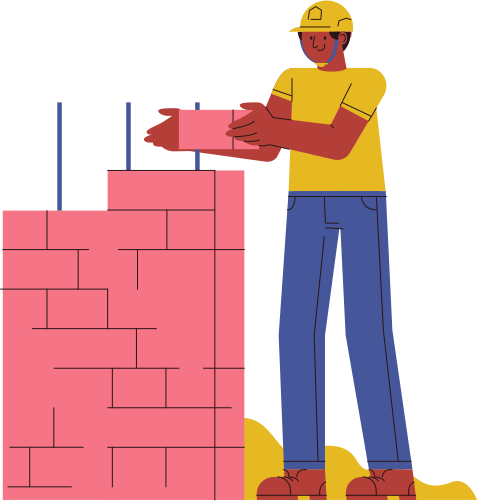 Copyright Bananaomics
Price Floors
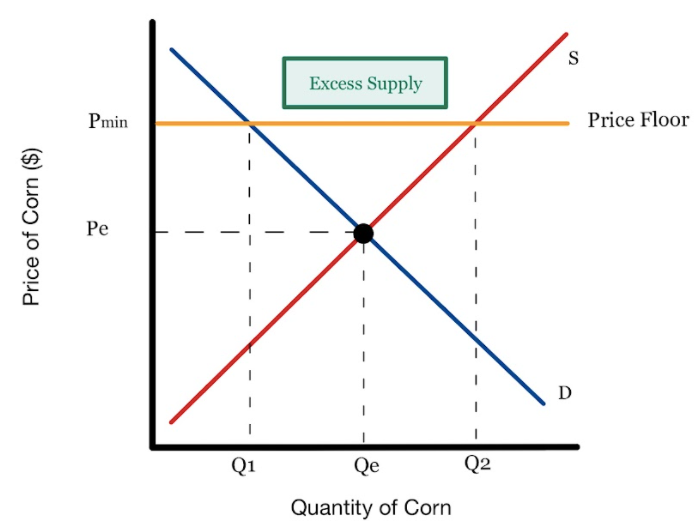 Copyright Bananaomics
Price Floors
Consequences of Price Floor
Surpluses
Promotion of parallel black markets
The government needs to dispose of surplus
Allocative inefficient and generates welfare loss
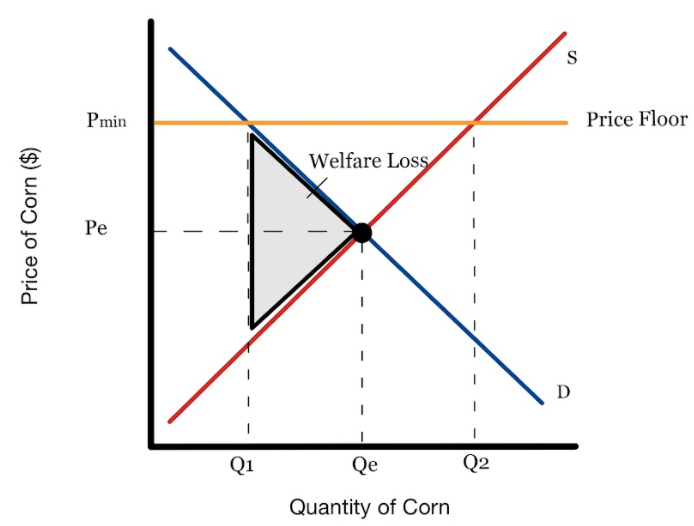 Copyright Bananaomics
Price Floors
Solutions to price floor problems
Government purchase of surplus (to store, to sell, donate, etc.)
Results in large welfare loss
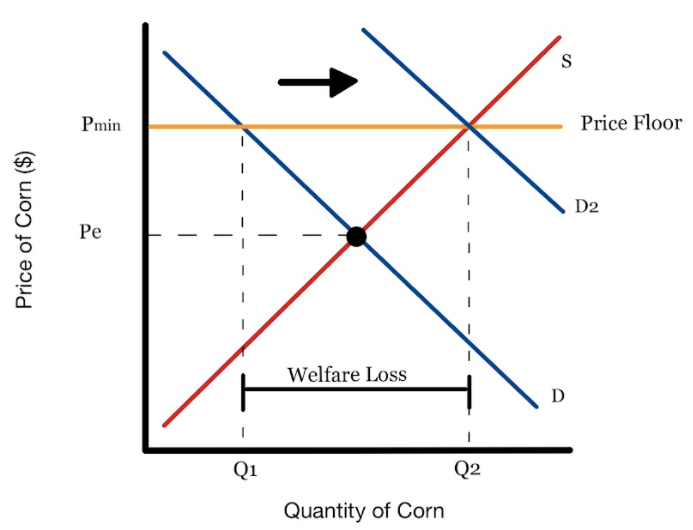 Copyright Bananaomics
Price Control Calculation
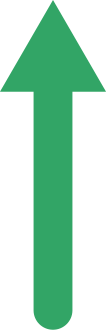 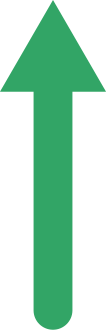 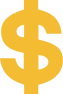 Copyright Bananaomics
Try It Out
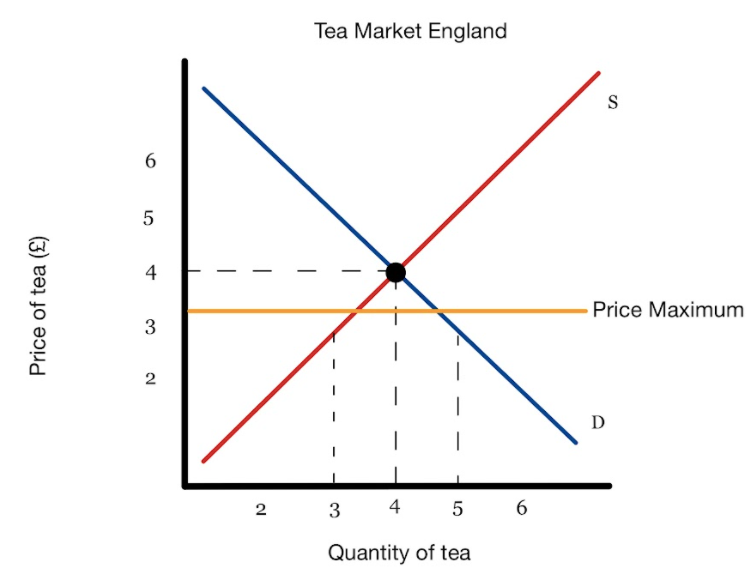 1. Calculate the change in producers’/suppliers’ revenue after the maximum price is set.

2. Calculate the shortage generated by the price ceiling.
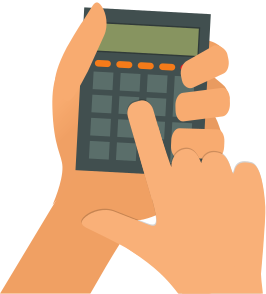 Copyright Bananaomics
Try It Out
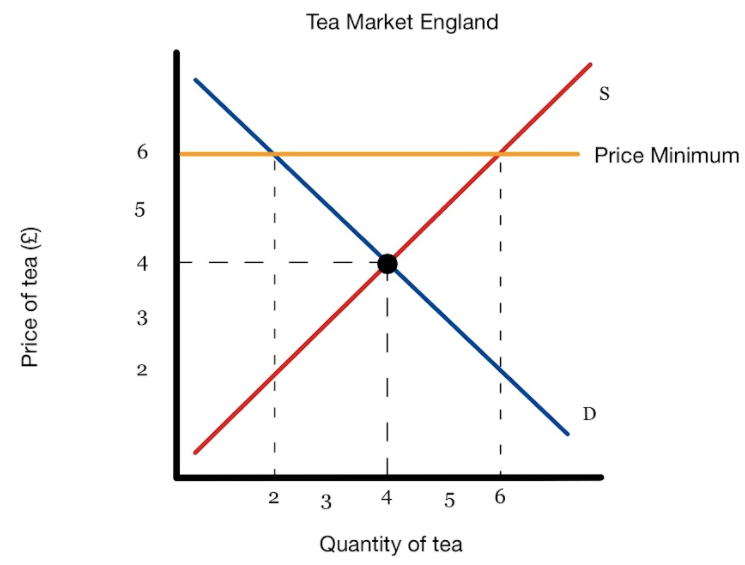 1. Calculate the change in firms' revenue after the price floor is set.

2. Calculate the change in consumers' expenditure after the minimum price is imposed.

3. Calculate the excess supply.

4. Calculate the government's expenditure to purchase the surplus.
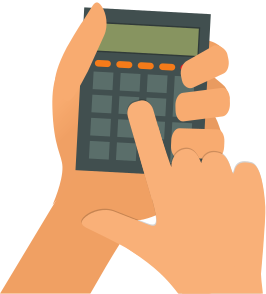 Copyright Bananaomics
Indirect Taxes
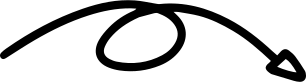 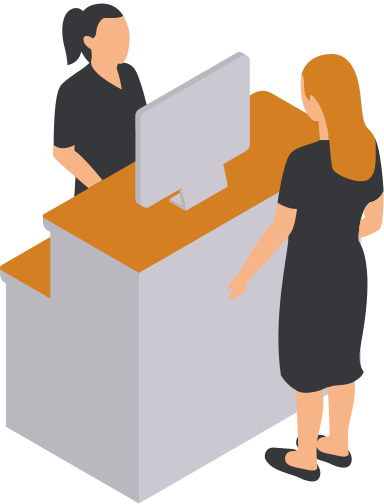 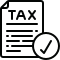 Copyright Bananaomics
Why Tax?
The Aims of taxation is to 
Collect Revenue
Discourage consumption of certain goods
Redistribute Wealth
Correct Allocative Inefficiencies
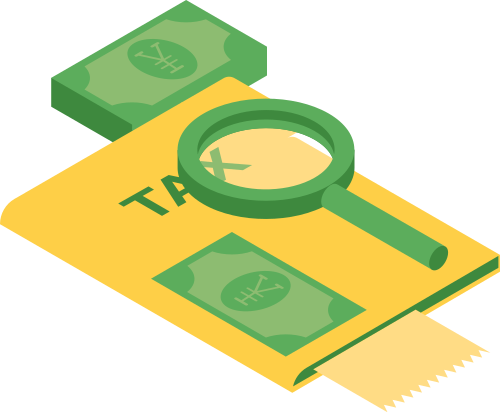 Copyright Bananaomics
Indirect Taxes
Indirect taxes are taxes not designed to target a specific individual
These taxes are also referred to as Excise Taxes

Two Types of Excise Taxes
Specific Tax
A fixed amount of tax per unit sold. 

Example: For each beer sold, there is a 2 Euro Tax
Percentage Tax / Ad Valoreum Tax
A fixed percentage charged on the selling of the good.
Example: 20% on the price of cigarettes. Notice that the amount of the tax increases as purchases increase.
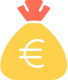 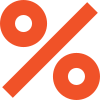 Copyright Bananaomics
Indirect Taxes Graph
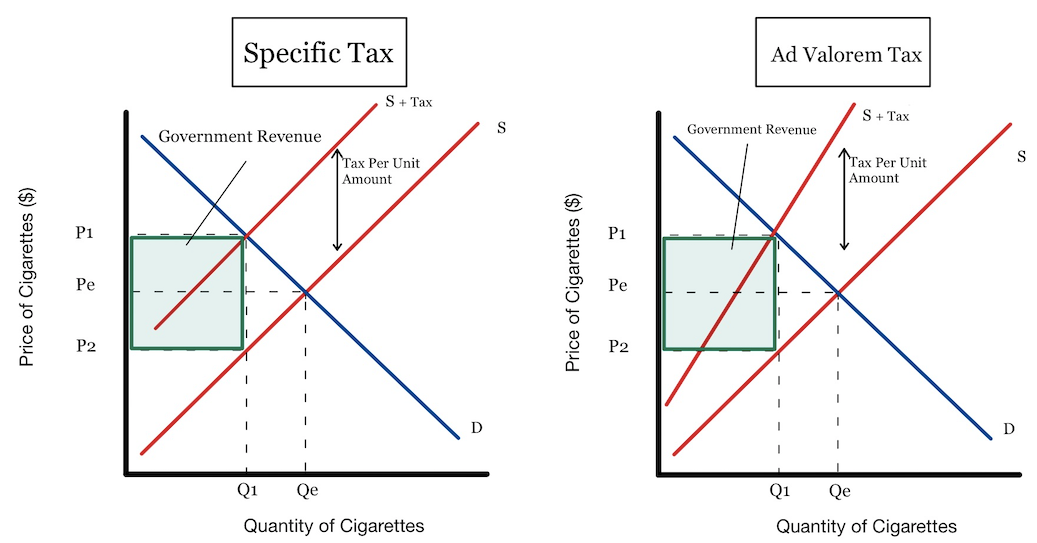 Copyright Bananaomics
Stakeholders
When an excise tax is introduced, what is the impact on stakeholders such as consumers, producers, government?


Answer these questions in groups or with a partner!
What will happen to the price paid by consumers before and after tax?
What will happen to the revenue received by producers?
What is the situation of the government before and after tax?
What will happen to the size of the market and what will be the subsequent effect on the workers in that market?
Is there an effect on society as a whole?
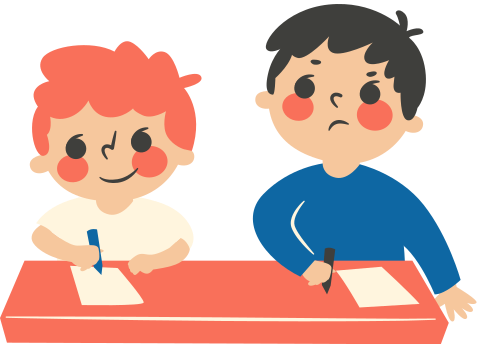 Copyright Bananaomics
Impact on Surplus
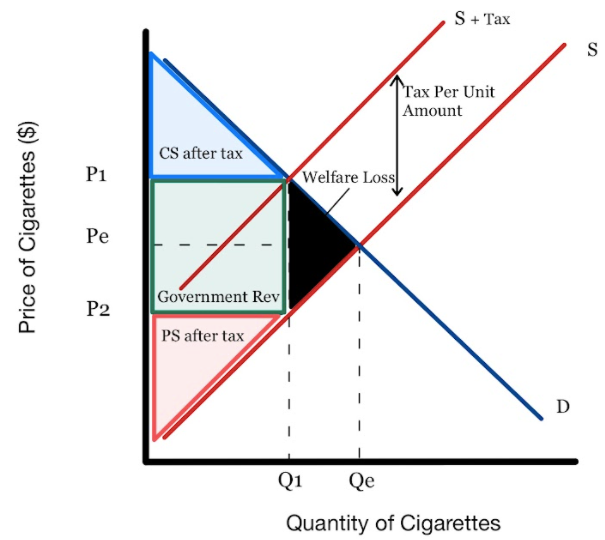 Copyright Bananaomics
Summary of Indirect Tax
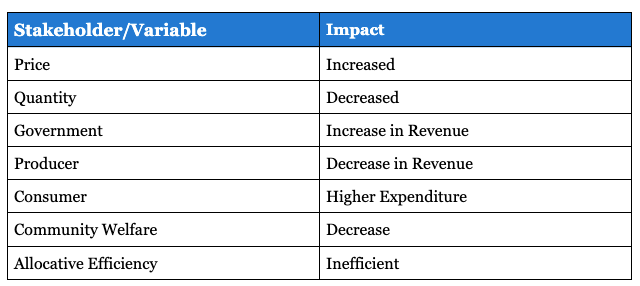 Copyright Bananaomics
Indirect Tax Calculations

HL Only
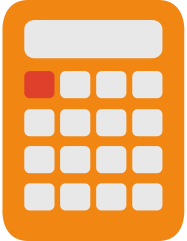 Copyright Bananaomics
Indirect Tax Calculation
HL Only
The government has set a 2 Euro tax on beer. Draw the original equilibrium, then the change due to the tax.
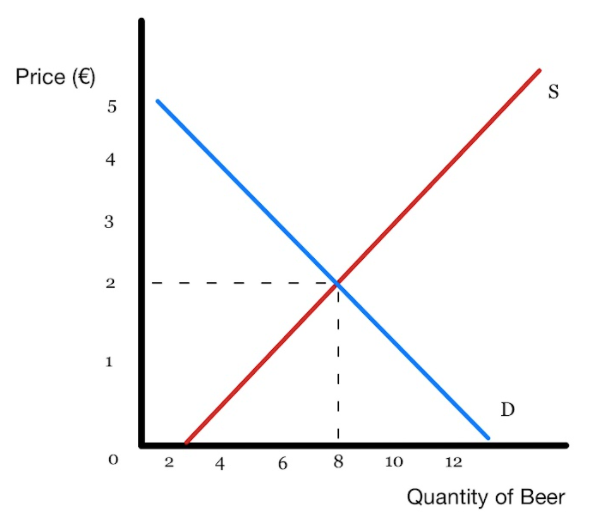 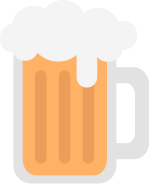 Copyright Bananaomics
Indirect Tax Calculation
HL Only
Label the following: Consumer Surplus, Producer Surplus, Government Revenue, Welfare Loss
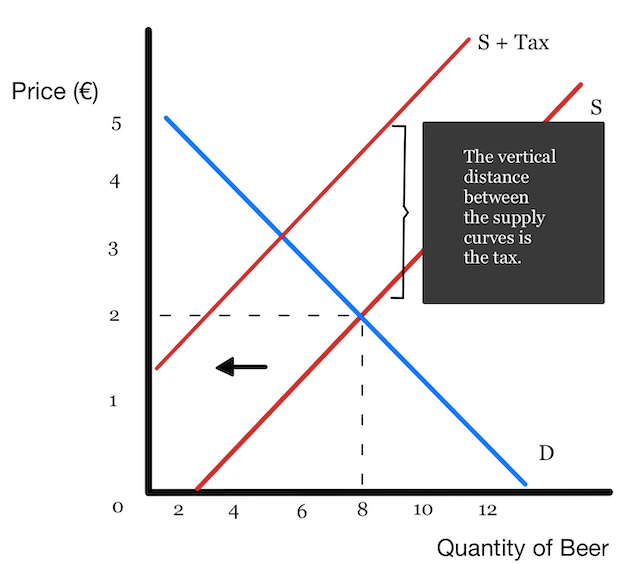 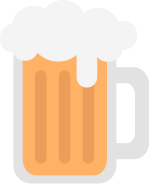 Copyright Bananaomics
Subsidies
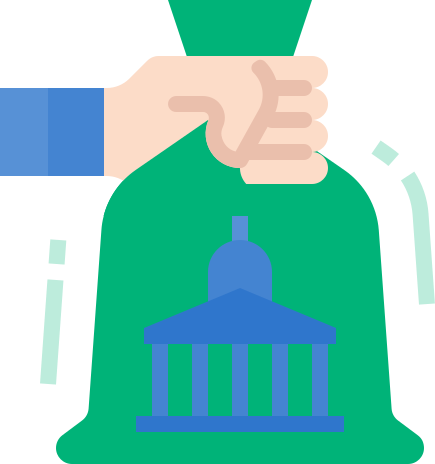 Copyright Bananaomics
Purpose of Subsidies
Increase producer revenues
Make basic necessities more affordable
To support the growth of a particular industry
Encourage the consumption of a particular good or service
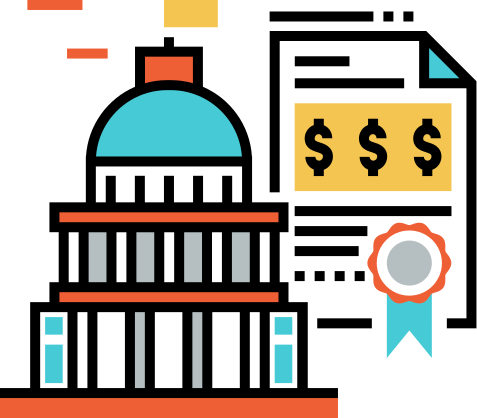 Copyright Bananaomics
Subsidies
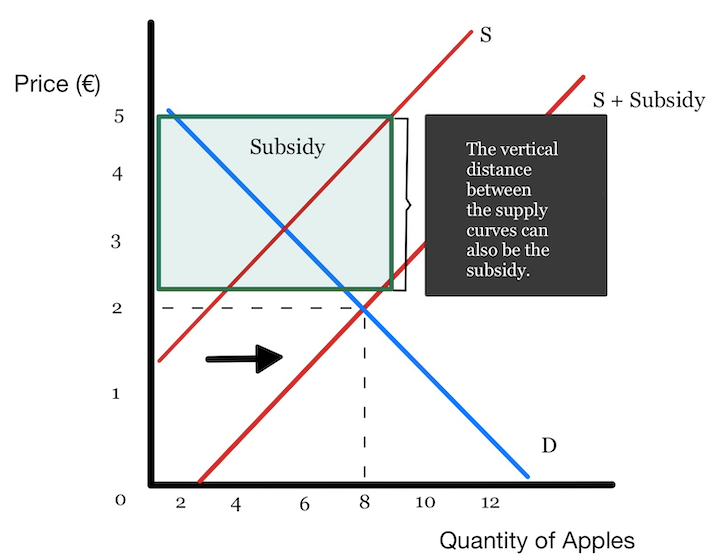 Copyright Bananaomics
Subsidies
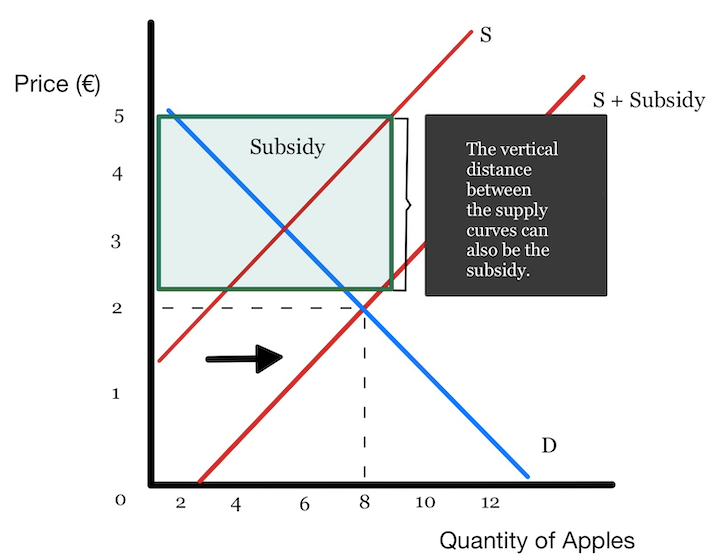 What happens to
The price paid by consumers
Revenue received by producers
Government Revenue
Society as a whole
Copyright Bananaomics
Overall Impact of Subsidies
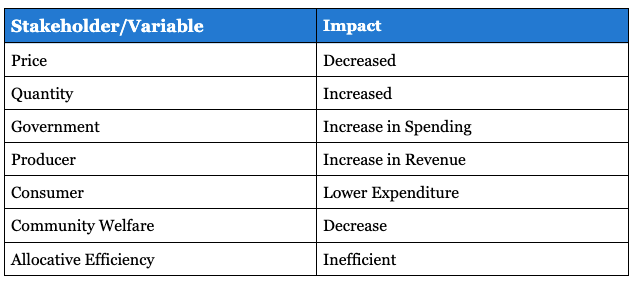 Society As A Whole - WORSE OFF. Over-allocation of resources
Copyright Bananaomics
Direct Provision of Services
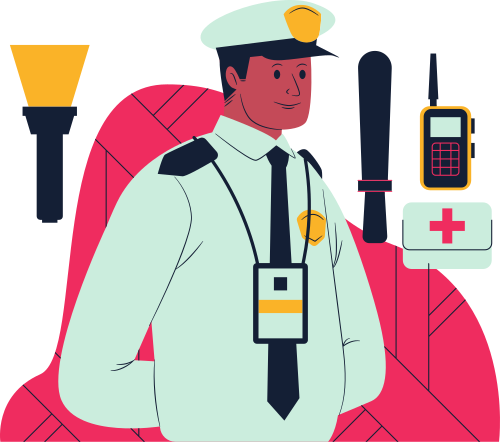 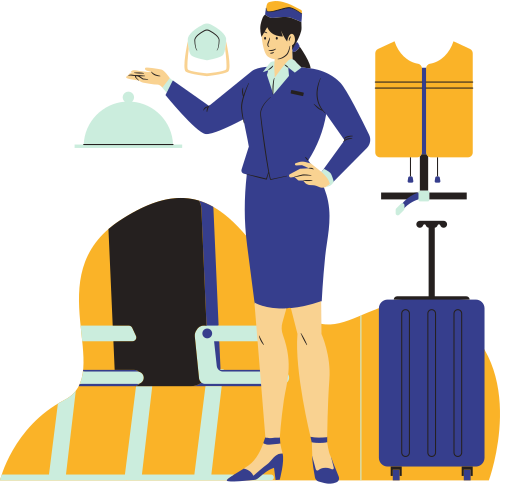 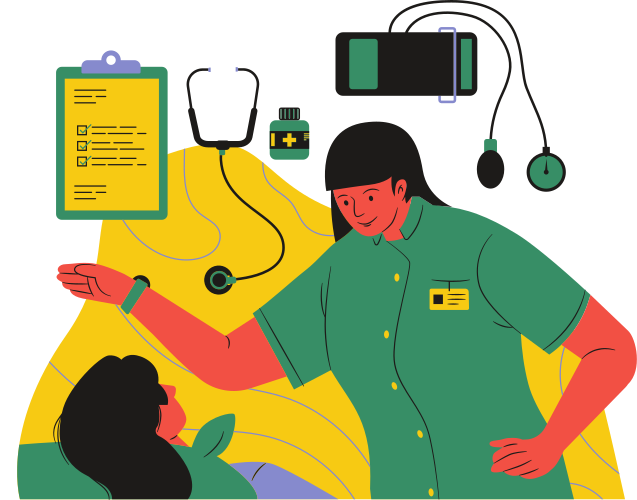 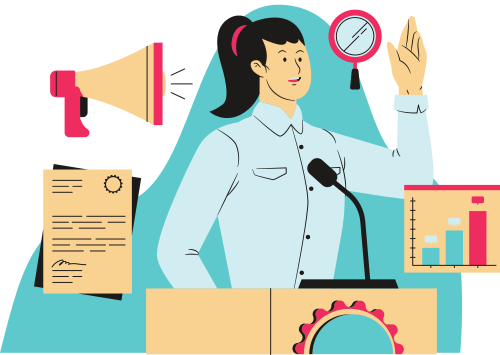 Copyright Bananaomics
Direct Provision of Services
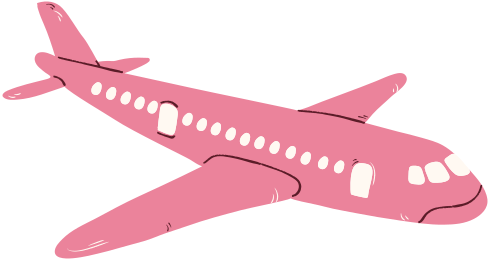 Services Provided Directly By The Government
Healthcare
Public Transport
Education
Rail/Airline Services
Energy
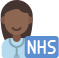 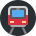 Copyright Bananaomics
Command, control regulation, and legislation
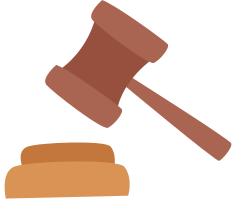 Copyright Bananaomics
Command And Control
Legislation and Regulation involve government intervention through the legal system. 

Legislation - Laws set out by legislative bodies
Example: All children are required by law to go to school.

Regulation - To monitor or Regulate an industry
Examples include: BfArM or FDA, Age Restrictions, Smoking Ban
in public
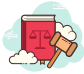 Copyright Bananaomics
Consumer Nudges
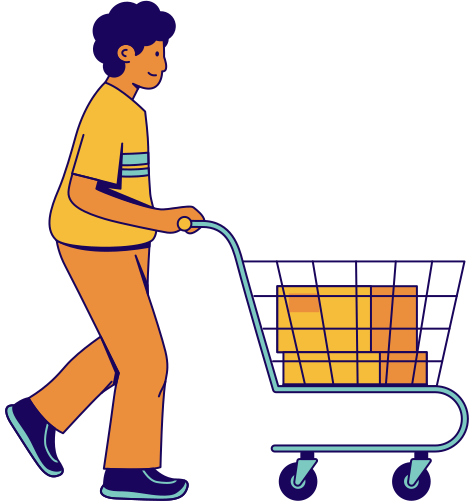 Copyright Bananaomics
Consumer Nudges
Governments may use consumer nudges to correct issues or problems in the market. These nudges tend to be rather inexpensive and impactful.

Examples include:
- Organ Donation on Drivers License (Opt-out scheme vs Opt-in scheme)
- Bottle Deposit Schemes
- Electric Car Charging Stations
- Car Emissions Fees
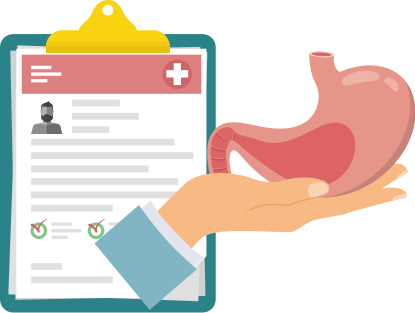 Copyright Bananaomics
Practice Question
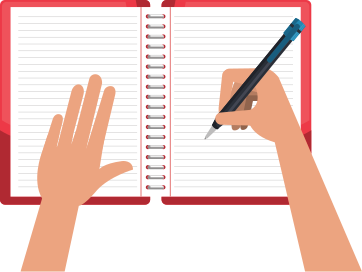 Copyright Bananaomics
Paper 1
M19/3/ECONO/SP1/ENG/TZ2/XX
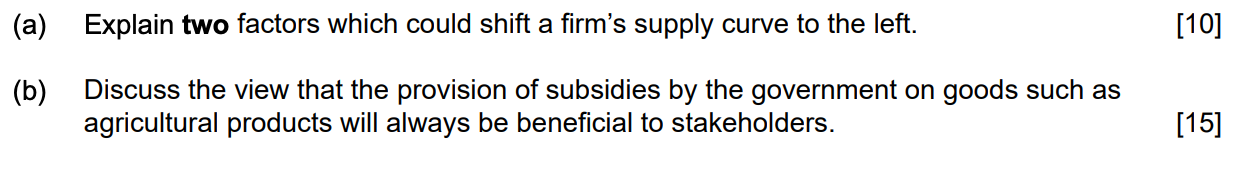 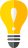 Copyright Bananaomics
Check Answers
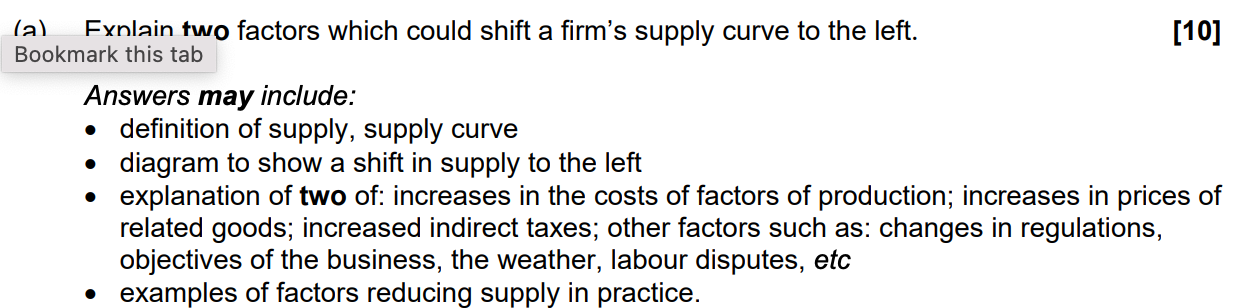 Copyright Bananaomics
Check Answers
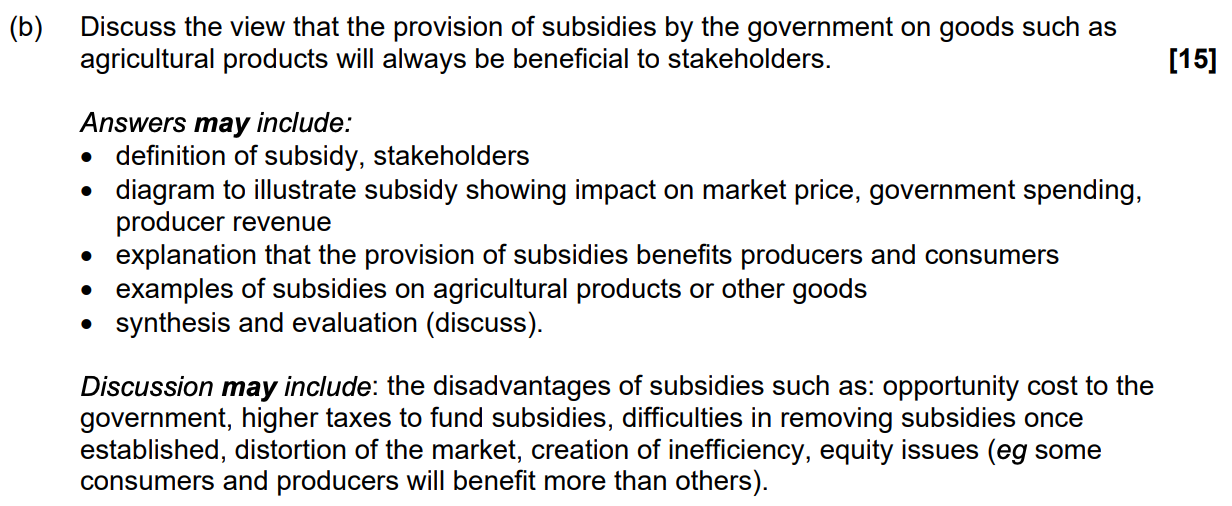 Copyright Bananaomics
Enjoying The Content?
Visit bananaomics.com to purchase package deals with discount prices!
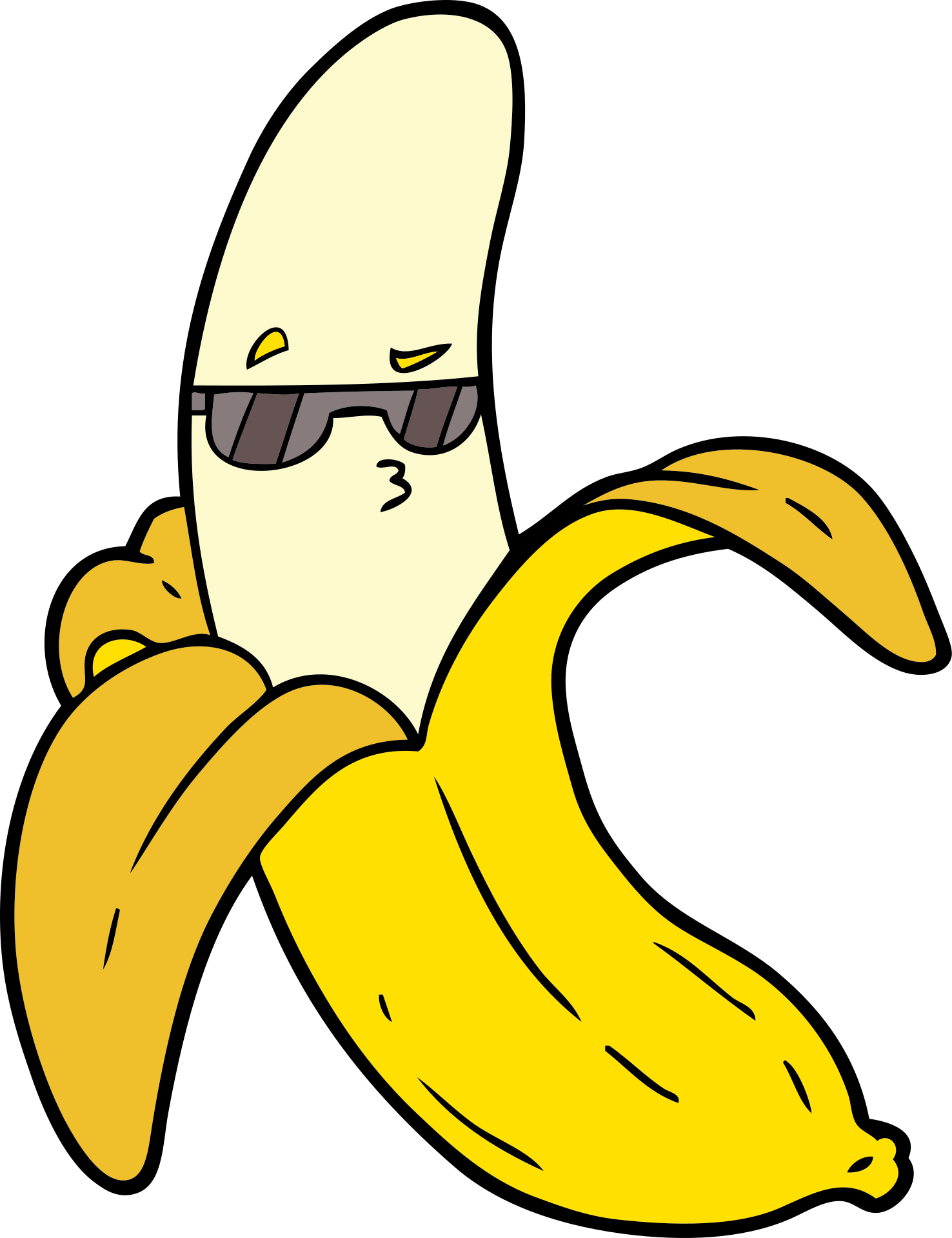 BANANAOMICS